Úvod do studia jazykaZS 2022 – ad 5.-6. přednáška
K četbě – ad P. Mareš, Úvod do lingvistiky…, subkap. 6.3 – Pražská škola a další vývoj pojmu jazykový systém

Základní lingvistické pojmy a problémy: funkce, centrum a periferie
Pražská škola – lingvistika strukturně-funkční
Pražský lingvistický kroužek (PLK) – založen 1926
první mezinárodní vystoupení 1929  - Teze PLK (na I. sjezdu slovanských filologů v Praze)
Bohuslav Havránek (1893-1978), Vilém Mathesius (1882-1945), Vladimír Skalička (1909-1991) aj. + Roman Jakobson (1896-1981), Sergej Trubeckoj (1890-1938)
Časopis Slovo a slovesnost (1935 – dosud)
PLK obnoven 1990

kritické přehodnocení soudobé lingvistiky – v duchu strukturalismu F. de Saussura: jazyk jako systém
bilaterální teorie jazykového znaku jako arbitrární (tj. nemotivovaná) jednoty označovaného (fr. "signifié") a označujícího (fr. "signifiant"), i když např. Roman Jakobson, zdůrazňoval ikonickou povahu jazykových jevů
synchronní zaměření
systém není symetrický a stabilní (Saussure), ale proměňuje se – napětí, vývojové tendence
Pojem FUNKCE – teleologický přístup k jazyku (řec. télos – cíl, účel): k čemu jazykové jednotky a pravidla  slouží? – ke komunikaci (→ jazykové prostředky)
K četbě kapitoly o strukturní lingvistice (P. Mareš) – pasáže o Pražském lingvistickém kroužku
Funkční, resp. strukturně-funkční lingvistika. Pojem funkce
Funkce jazykové jednotky –   

a) interní (konstrukční) – při konstrukci jednotek vyšší roviny: např. lexém slouží ke konstrukci věty                                           
b) externí – v komunikaci: např. lexém má (primárně) funkci pojmenovávat, věta má (primárně) funkci být výpovědí

Obecně: jazyk jako celek má funkci externí – slouží k uspokojování lidských komunikačních potřeb
https://sites.ff.cuni.cz/ucjtk/wp-content/uploads/sites/57/2015/11/uvod_do_lingvistiky.pdf
Centrum a periferie jazykového systému
V několikerém smyslu:
Podle NESČ
Distinkce vztahující se k třídění jazykových jednotek a modelů podle jejich frekvence, ne/produktivnosti, ne/příznakovosti, a/typičnosti a ne/pravidelnosti. 
https://www.czechency.org/slovnik/CENTRUM%20A%20PERIFERIE

Některé jednotky méně pevné, méně „systémové“ (čím vyšší jednotka, tím nejednoznačněji popsatelná (foném X lexém; text: existuje odpovídající systémová jednotka?)

Zároveň některé jednotky jsou vzhledem k využití ve stavbě jazyka periferní (málo frekventované) – např.
		 konsonanty f či g – zvukové prostředky
		 minulý kondicionál (byl bych přišel) – morfologické prostředky
                archaismy, historismy (jakýs, řemdich) – lexikální prostředky  (X oproti tzv. jádru slovní zásoby)    
                apod.
Centrum a periferie v jazyce – další aspekty (kognitivní)
Centrum kategorie: to, co je pro daný jev typické, pravidelné, frekventované… škála …
Periferie: to, co je okrajové
 Je tučňák pták? – Je oliva ovoce? – Je khaki adjektivum?

podle kognitivní lingvistiky je v centru kategorie tzv. prototyp
prototyp: typický exemplář, který může fungovat jako příklad X případy nejasné, na hranici kategorie či mimo ni (na periferii)
mezi prototypovým a periferním jevem je škála jevů bližších prototypu nebo od něho vzdálenějších
neostré hranice kategorií
Členství v kategorii je odstupňováno
Čím se musí vyznačovat XY, abychom ho mohli označit jako ptáka? (Výzkumy Eleanory Roschové.)
má zobák
má křídla
snáší vejce
létá…?
zpívá…?
Čím se vyznačuje typický pták / prototyp ptáka?
Dvě otázky:
        1) Podobně i: čím se musí vyznačovat lexém, abychom ho označili jako adjektivum?
        2) Jak vypadá typické adjektivum? (Z hlediska sémantického, morfologického a syntaktického?)
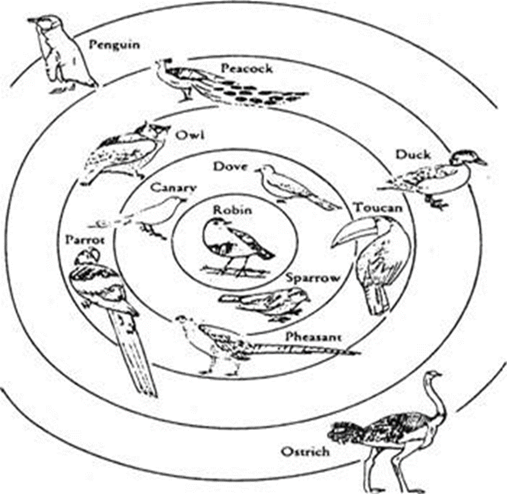 Centrum a periferie kategorie - příklady
Ovoce: 
banán, jablko, rajče, mrkev, mango, salát, fík, meloun, pomeranč, švestka, borůvka, oliva

Adjektivum: 
červený, khaki, psí, takový, něčí, desátý, běžící, běžet, vyběhnuvší, prima, kovový, čepice, Petrův


Spíš než otázka „Co tam patří – co tam nepatří?“ jsou namístě otázky
 Co je typické vzhledem k rysům kategorie? 
Co vnímáme jako nejlepší příklad? 
A co jsme ochotni (a co už nejsme) uznat aspoň jako netypického (periferního) člena kategorie?“